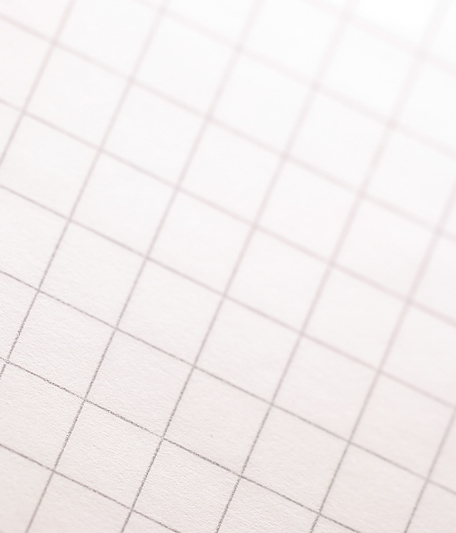 Transformations
Translation
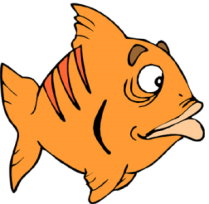 an exact duplication of a figure formed by moving each point in the figure the same distance and in the same direction 

sometimes called a slide
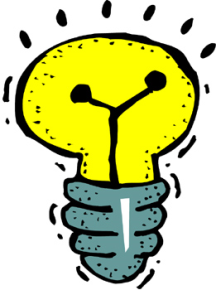 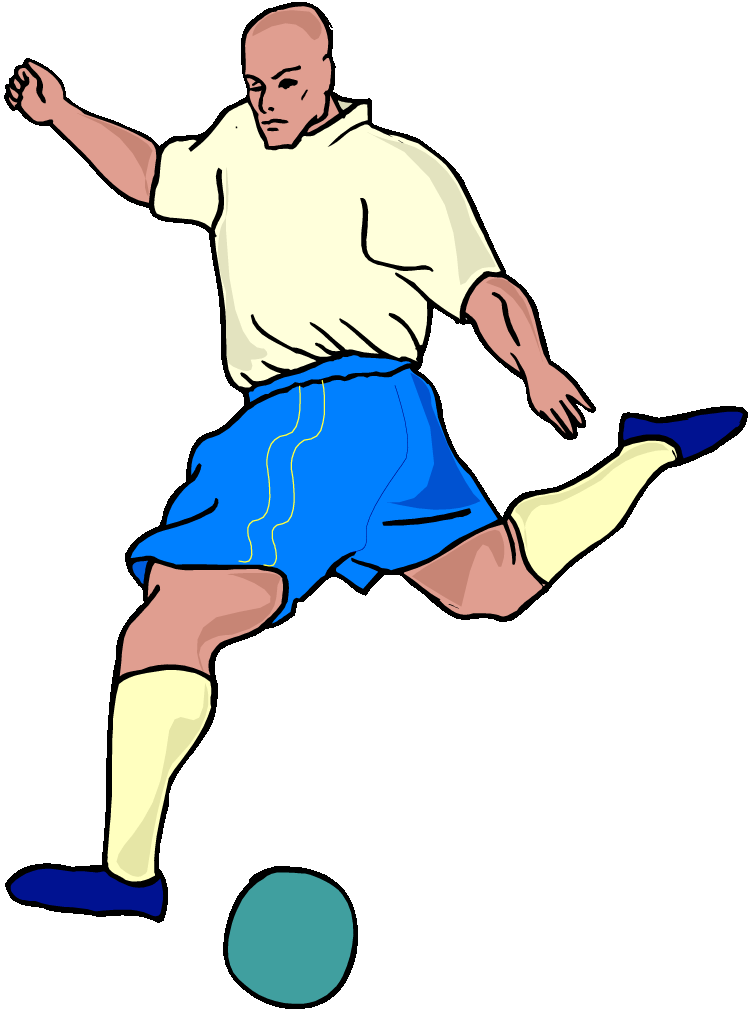 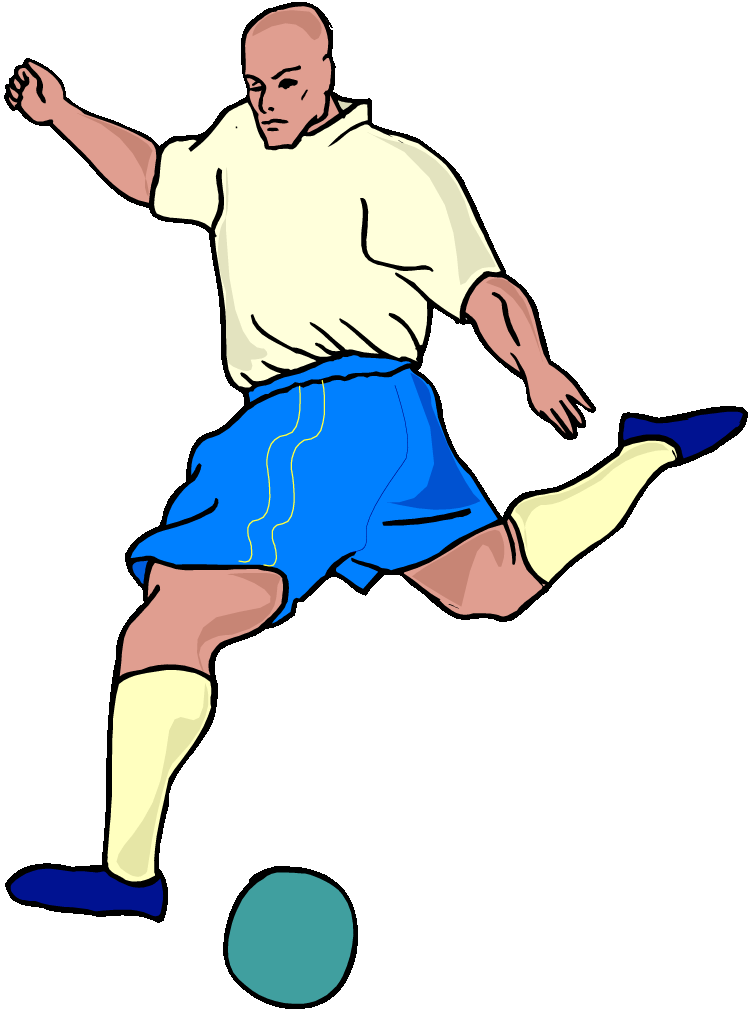 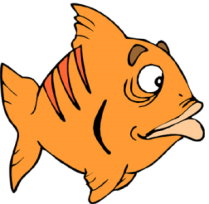 Moment of Brilliance Publishing Co.
© 2009
by Neal Schon
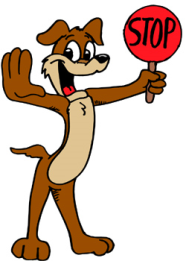 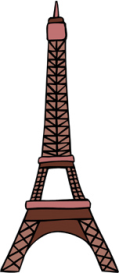 results in a mirror image of it. The object and the image are equal distance from the line of reflection 

sometimes called a flip
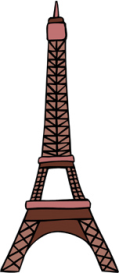 the image is formed by turning the figure about a fixed point which may be inside or outside the figure.
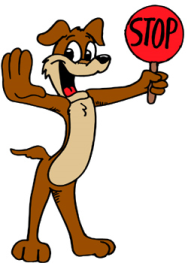 Rotation
Reflection